Исследовательская работа ученицы 3 «А» классаПосельской Екатерины
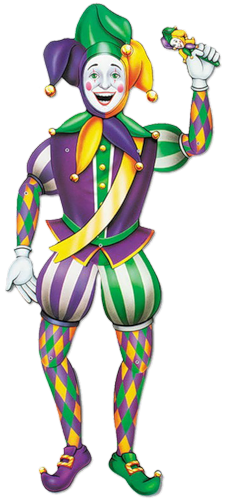 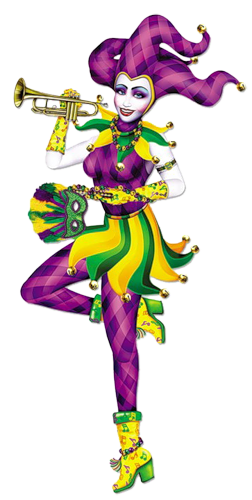 Руководитель: 
Шелковникова Т.Г. 
учитель начальных классов БСОШ
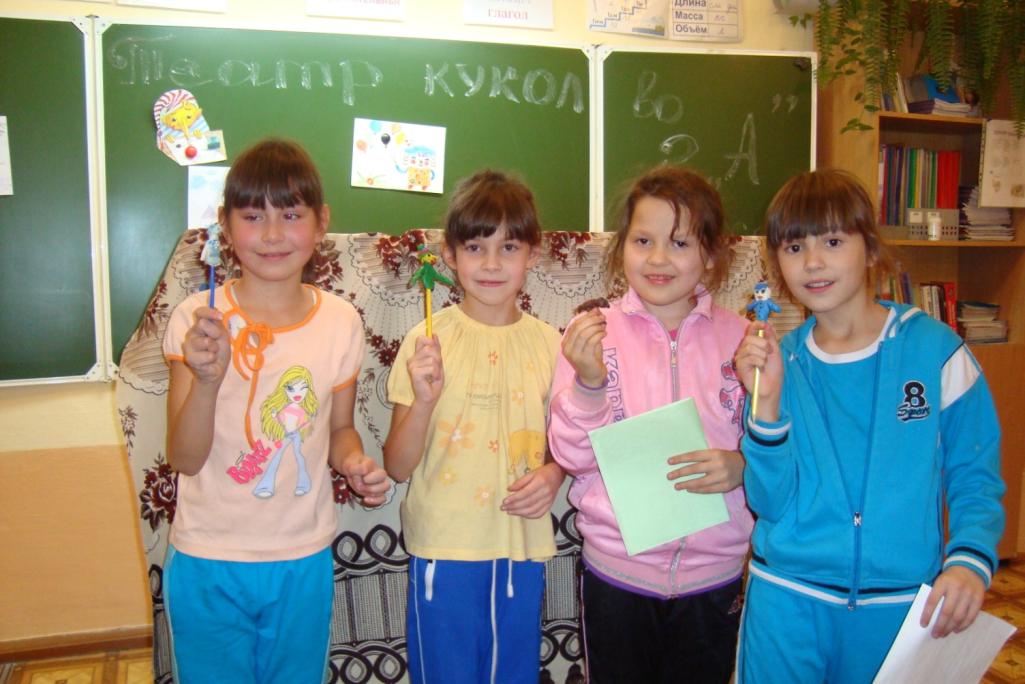 День театра 
2 класс
3 класс
Кружок 
«Кукольный театр»
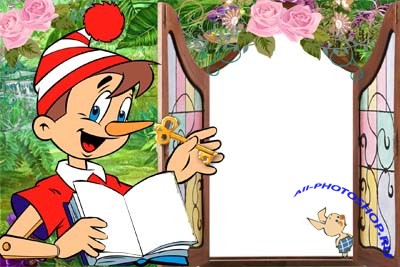 МОУ«Баргузинская средняя 
общеобразовательная школа»
ПРОБЛЕМА:
«Домашний
 театр 
кукол"
2011 год
Тема 
работы:
«Домашний театр кукол"
Актуальность данной темы
заключается в том, что в современном мире большее предпочтение отдаётся телевидению, компьютеру, всё меньше остаётся времени на общение друг с другом, даже в семье, порой, некогда заняться каким-то общим делом, не говоря уже о том, чтобы вместе сходить в кинотеатр, театр или на выставку. Проводя исследование, я хочу призвать всех с почтение относиться к такому древнему искусству, как театр, стараться как можно больше проводить время в       
                                                   семье.
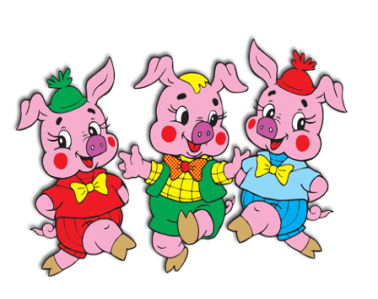 «Домашний театр кукол"
Цель моей работы:
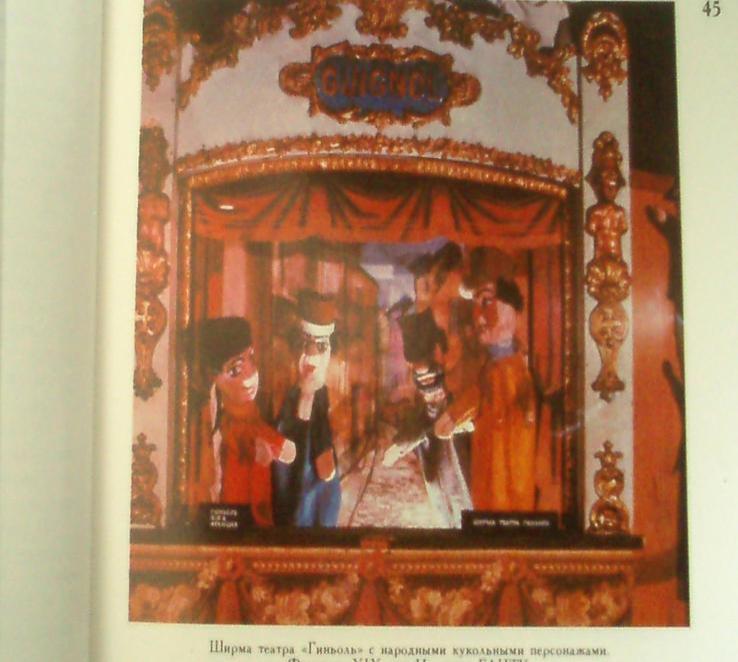 Устроить
 домашнее
 кукольное 
представление
«Домашний театр кукол"
Задачи:
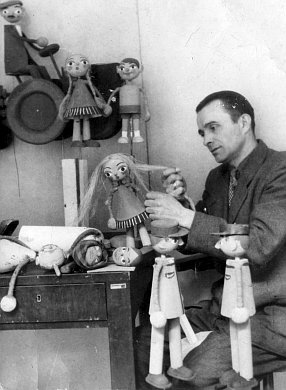 Узнать о истории театра кукол.
Выяснить, какие бывают куклы?
Познакомиться с кукольными героями разных народов.
Научиться мастерить куклы.
Провести мастер-класс по изготовлению театральной куклы.
Показать театральную постановку.
"Волшебный мир кукол"
Гипотеза:
Домашний кукольный театр – одно из средств сплочения семьи.
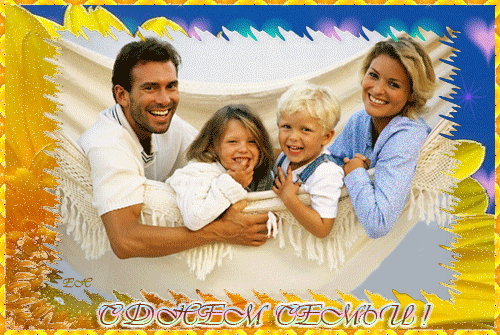 "Волшебный мир кукол"
Объект   исследования:
кукольный театр
Предмет  исследования:
театральная кукла
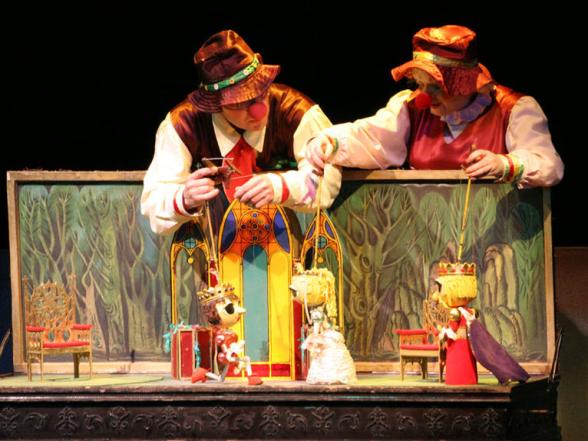 "Волшебный мир кукол"
Методы   исследования:
Беседа;
Поиск информации в литературе, в сети Интернет;
Изучение опыта работы кружка «Кукольный театр» при Доме Детского Творчества;
 Моделирование;
 Наблюдение; 
Эксперимент.
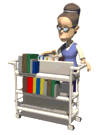 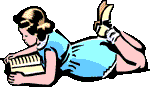 Практическая  значимость
проведенного исследования заключается в том, что игра в домашний кукольный театр хороша тем, что в ней могут участвовать все члены семьи, и каждый может попробовать себя в разных амплуа: актер, режиссер, сценарист, изготовитель кукол, декоратор, зритель и т.д.
Все дети любят театр кукол!
Но мы не осознаём до конца -  что это такое?
Результаты анкетирования
Мои результаты исследования
о   театре   кукол
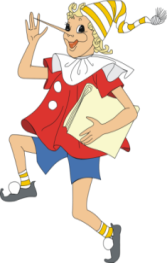 ИЗ ИСТОРИИ:
Как часто в жизни мы произносим слова – «кукла», «ширма», «дергать за ниточку», «бездушная кукла». 
     С древнейших времен многие народы мира сравнивали жизнь человека с марионеткой, которую дергают за ниточку.
    Человека всегда волновало одно из удивительных свойств театра кукол - чудо, которое оживало прямо на глазах у зрителя. И с незапамятных времен это чудо – простая смена покоя движением стала окрашиваться тайной. Издавна была замечена и способность человека к фантазии. Именно поэтому на смену неподвижным изображениям богов пришли движущиеся фигурки, которых человек наделял особым отношением. 
   Это и стало началом театра кукол, его истоками.
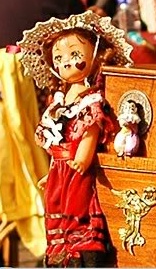 Первый профессиональный российский кукольный театр был основан в Москве при Центральном доме художественного воспитания детей 16 сентября 1931 года.
Сергей Образцов (1901 – 1992)
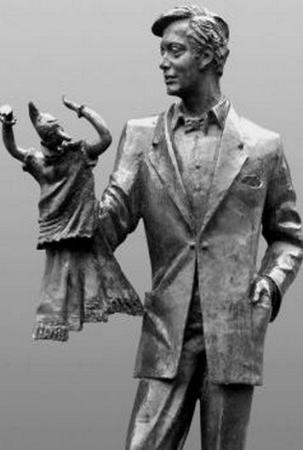 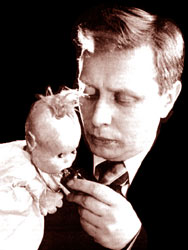 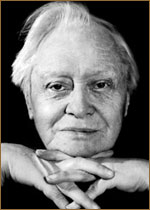 Моя идея
«Домашний театр кукол"
Традиция устраивать домашние кукольные представления зародилась в России еще в конце XVIII – начале XIX века. 
         Считается, что через домашний кукольный спектакль дети приобщаются к литературе, музыке, театру, развивается у них художественный вкус, образное мышление. 
         Это не просто развлечение, полезная игра, заполняющая досуг – это способ воспитания, средство воздействия               «на мысль, и сердце, и вкус» человека.
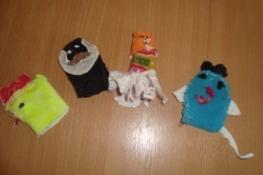 «Домашний театр кукол"
Делаем куклы своими руками
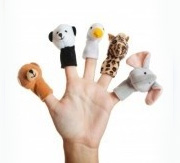 Я решила использовать пальчиковые куклы в своих первых представлениях. Они очень просты и легки в исполнении. Для их изготовления не требуется много материала.
«Домашний театр кукол"
Разыгрывать спектакль с пальчиковыми куклами можно просто сидя за столом или использовать вместо ширмы задрапированную спинку стула. Но ширму я тоже решила сделать сама, а помогли мне мои папа и мама.
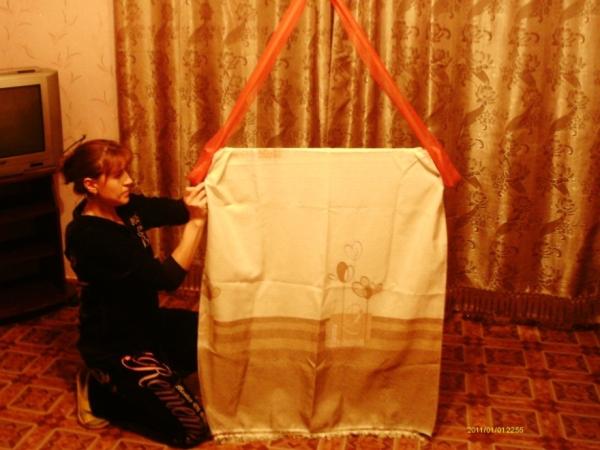 «Домашний театр кукол"
Для первого спектакля выбрала одну из сказок для детей младшего возраста «Курочка Ряба»
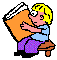 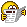 «Домашний театр кукол"
Подготовка кукол и репетиция спектакля такой сказки не заняла много времени.
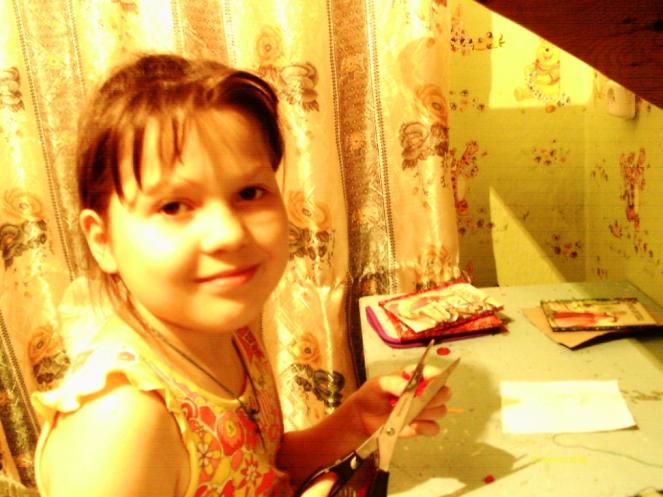 Кукольное представление
Сказка
 «Курочка Ряба»
«Домашний театр кукол"
Несомненно, это помогло заинтересовать моих братишек, а быстрый результат положительно настроил их на дальнейшее продолжение наших совместных занятий.
Мастер – класс по изготовлению театральной куклы
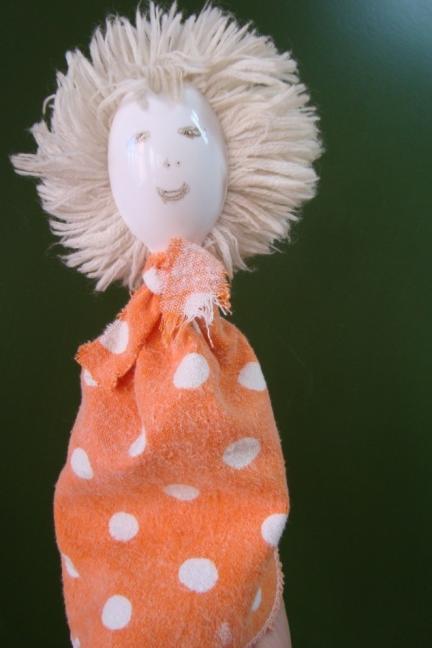 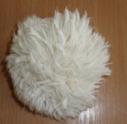 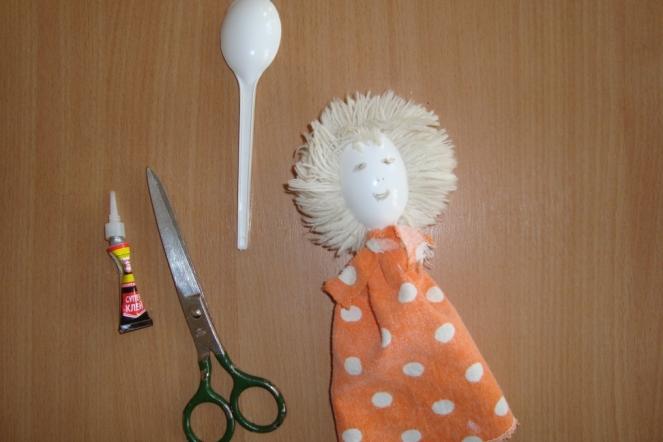 Вывод:
«Домашний театр кукол"
Театр кукол! Как много значит он для детского сердца, с каким нетерпением ждут дети встречи с ним! Куклы могут всё или почти всё. Они творят чудеса: веселят, обучают.
       А сделать сказку своими руками не так уж сложно. Для этого нужно лишь желание, немного терпения и ваша сказка станет былью. А совместное творчество поможет не только развить фантазию, но и даст возможность лучше узнать друг друга, разовьет чувство взаимопомощи, ответственности за общее дело, сплотит семью.
«Домашний театр кукол"
Заключение:
Таким образом, считаю, что моя гипотеза подтвердилась, ведь целью моей работы  можно считать не только создание домашнего кукольного театра, но и прекрасный  повод для встреч, проявления творческих способностей и привлечения всех членов семьи для совместной деятельности.
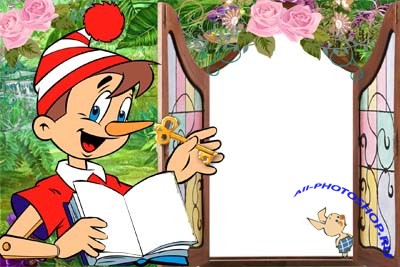 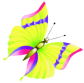 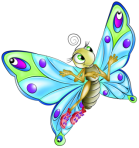 Спасибо 
за
 внимание!
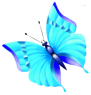 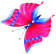 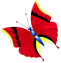 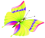 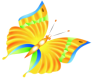 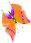 «Домашний
 театр 
кукол"
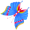 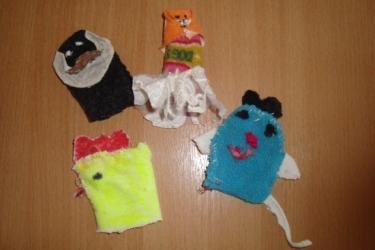 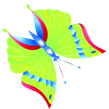 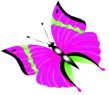